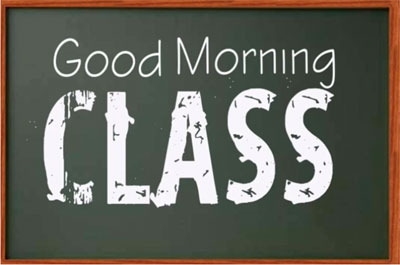 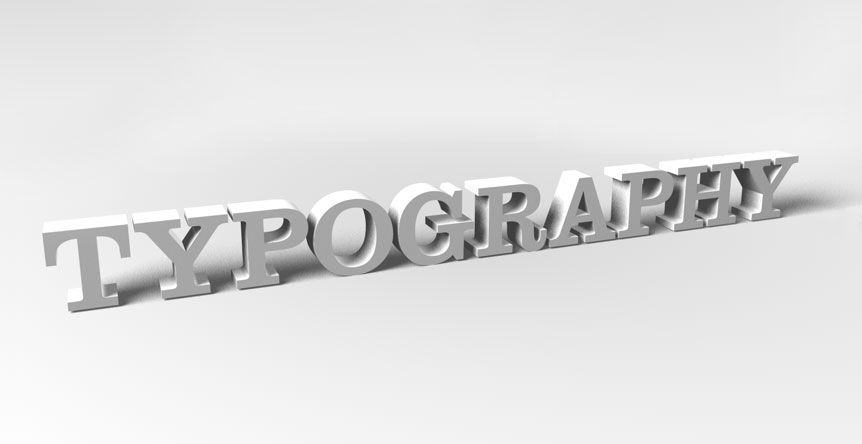 Tipografi Lanjut / Typography for Application
Tipografi / Typography for Application
Ratno suprapto, M.Ds
Minggu #1
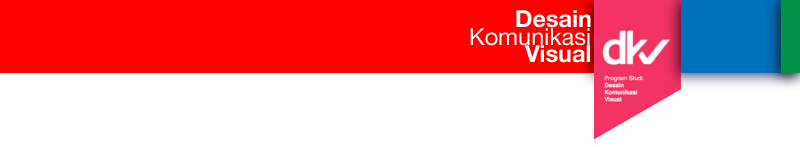 Tipografi bisa juga dapat dikatakan sebagai 
“visual language” atau dapat berarti“
Bahasa yang dapat dilihat”.
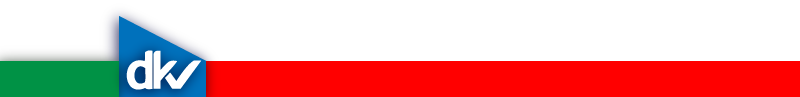 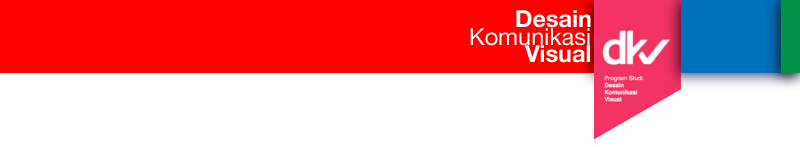 "Typography" 

(Tipografi) merupakan suatu ilmu dalam memilih 
dan menata huruf dengan pengaturan penyebarannya 
pada ruang-ruang yang tersedia,untuk menciptakan kesan tertentu, 
sehingga dapat menolong pembaca 
untuk mendapatkan kenyamanan 
membaca semaksimal mungkin.
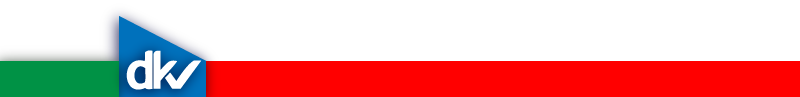 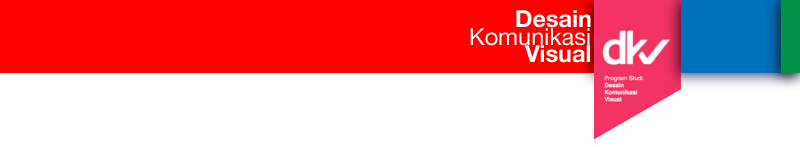 TIPOGRAFI
TYPEFACE
HURUF/AKSARA
FONT
TEKS
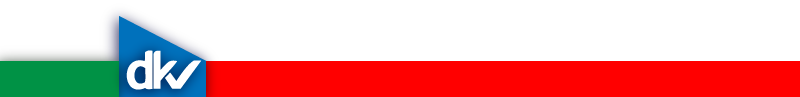 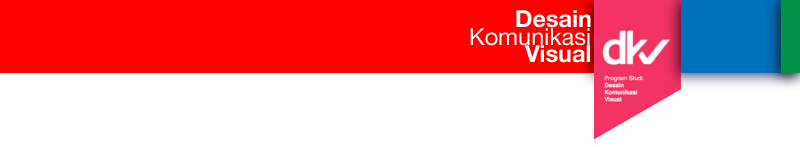 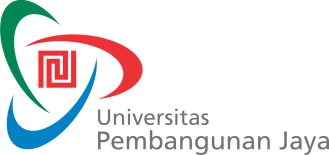 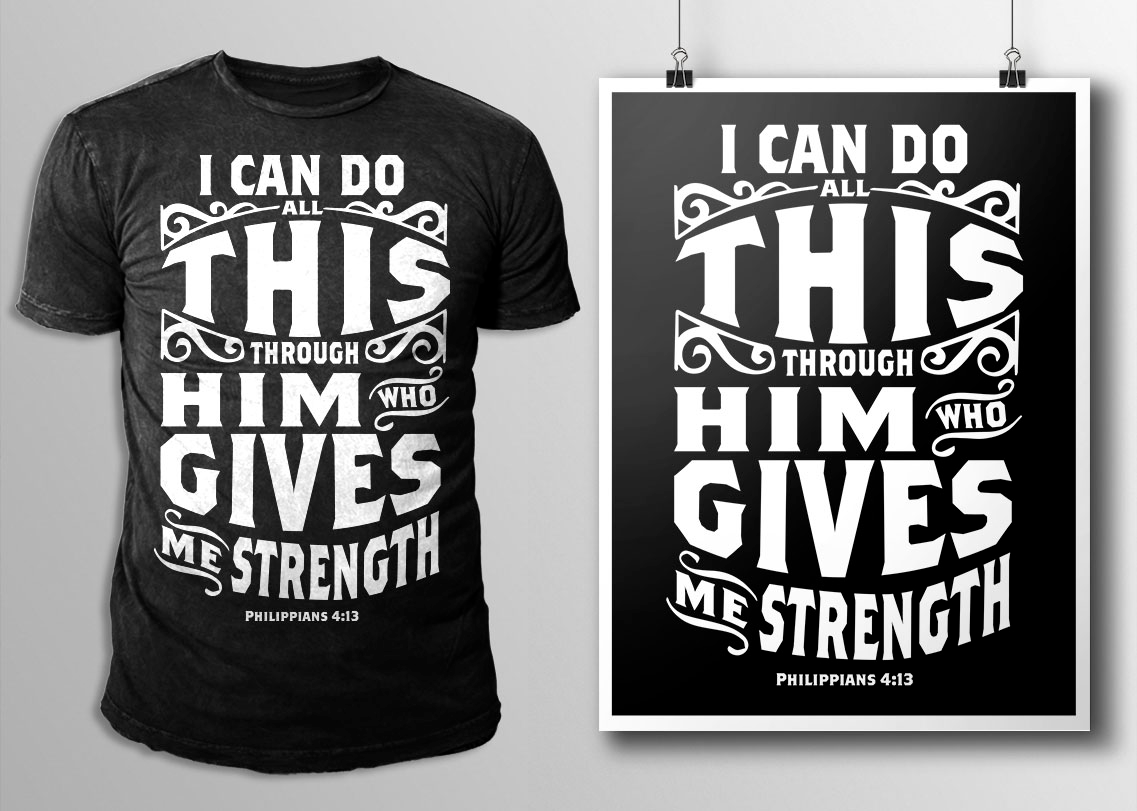 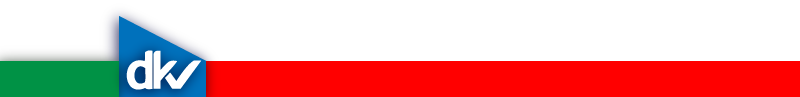 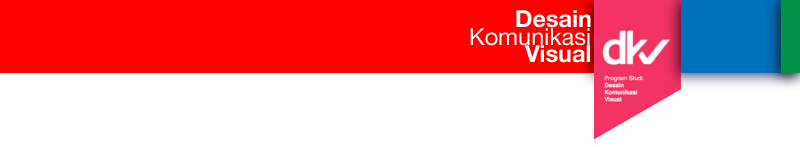 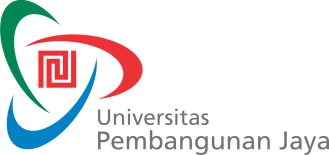 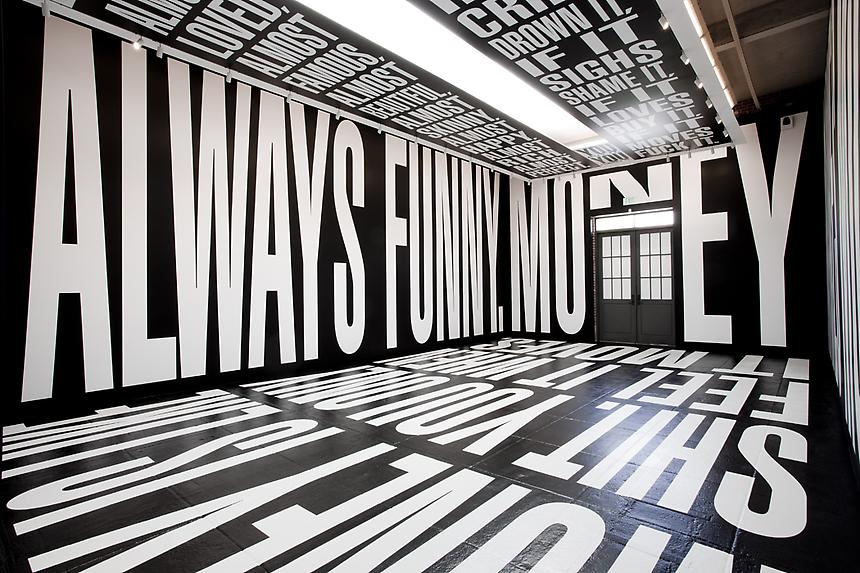 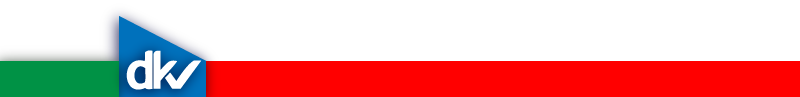 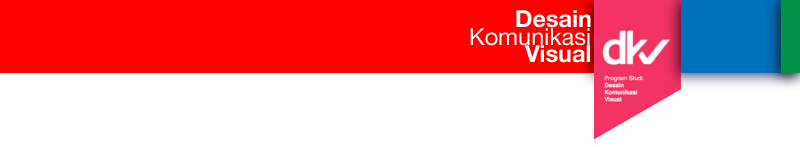 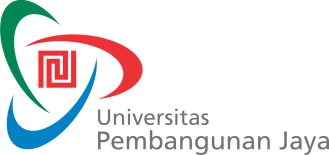 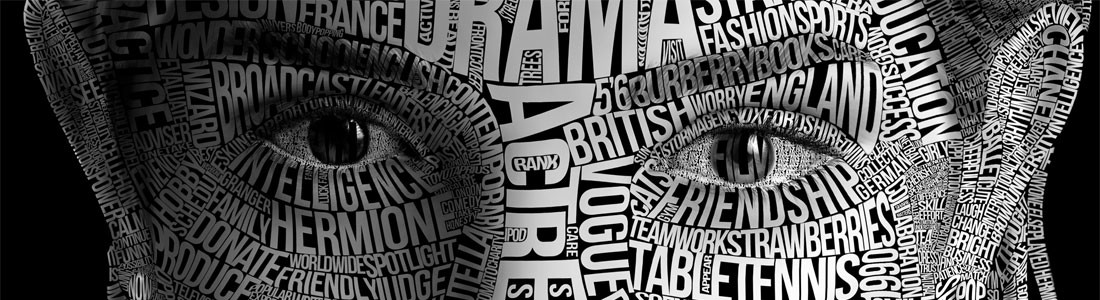 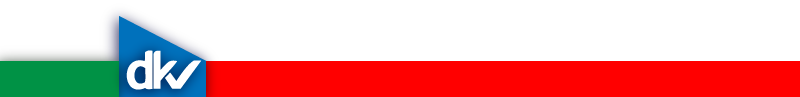 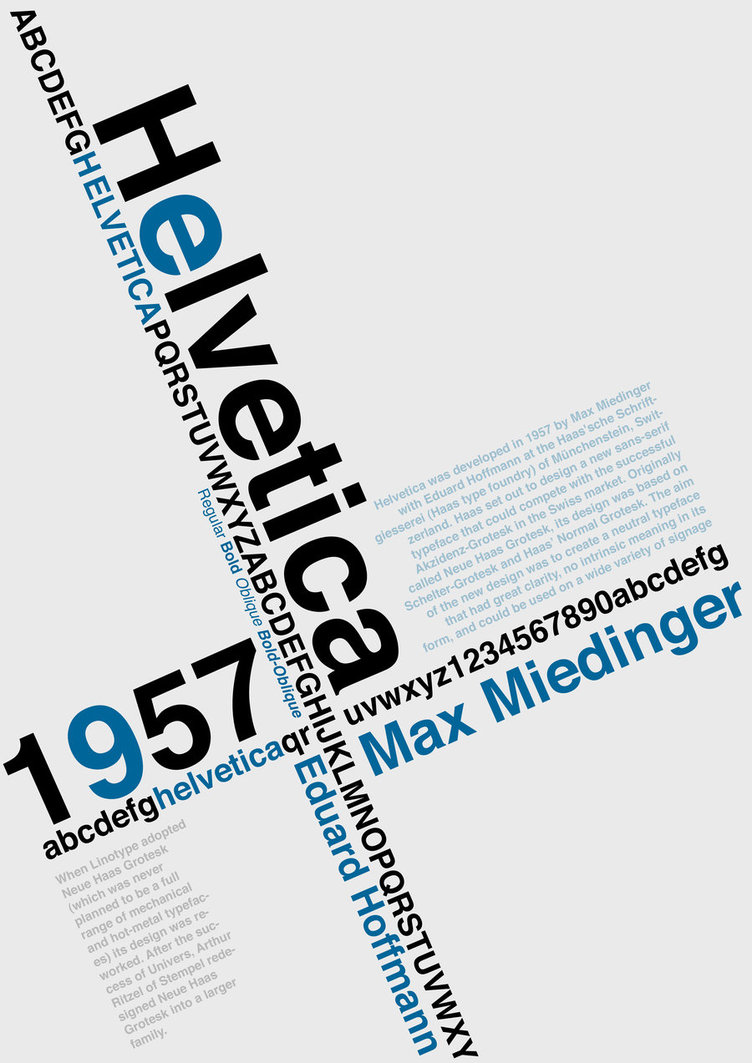 Tipografi

adalah Ilmu yang mempelajari tentang Huruf dan penggunaan Huruf dalam aplikasi desain komunikasi visual
Tipografi Lanjut / Typography for Application
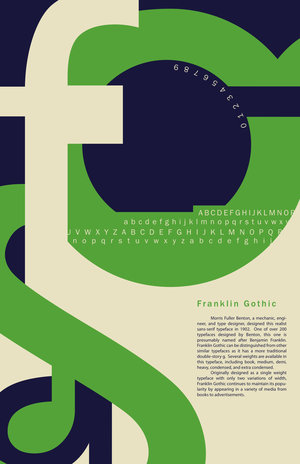 Tipografi merupakan representasi visual dari sebuah bentuk komunikasi verbal dan merupakan properti visual yang pokok dan efektif.
Tipografi Lanjut / Typography for Application
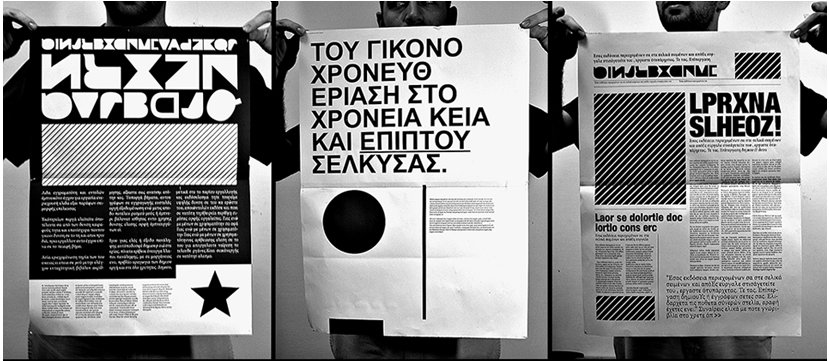 Tipografi Lanjut / Typography for Application
Hadirnya tipografi dalam sebuah media terapan visual menjadi sebuah pesan/informasi.
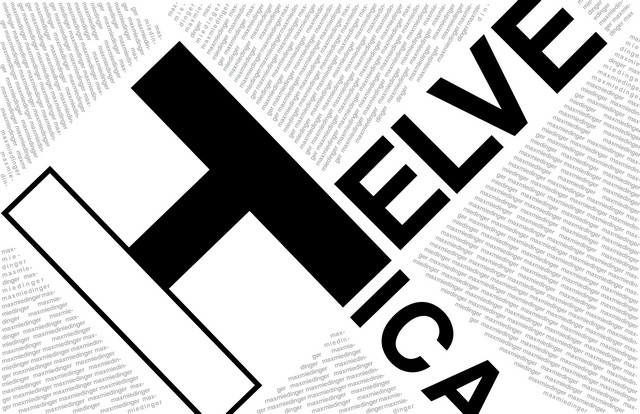 Tipografi Lanjut / Typography for Application
Lewat kandungan nilai fungsional dan nilai estetiknya, huruf memiliki potensi untuk menerjemahkan atmosfir-atmosfir yang tersirat dalam sebuah komunikasi verbal yang dituangkan melalui abstraksi bentuk-bentuk visual.
Tipografi sebagai BRAND, citra atau image
Tipografi Lanjut / Typography for Application
Symbol/ Lambang/ Tanda
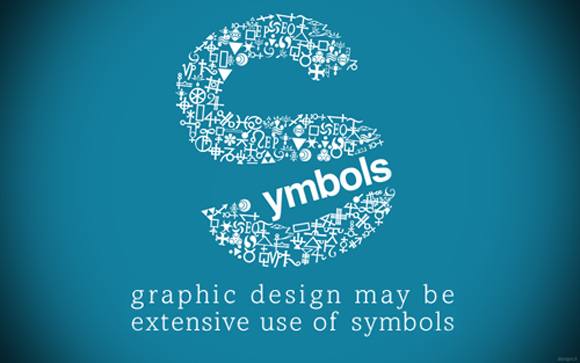 Tipografi Lanjut / Typography for Application
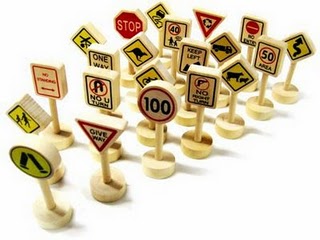 Typography as SIGN
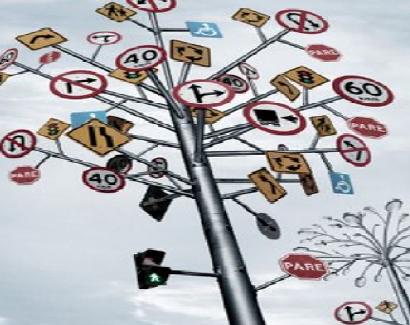 Tipografi Lanjut / Typography for Application
Menyampaikan bunyi/pesan/ informasi
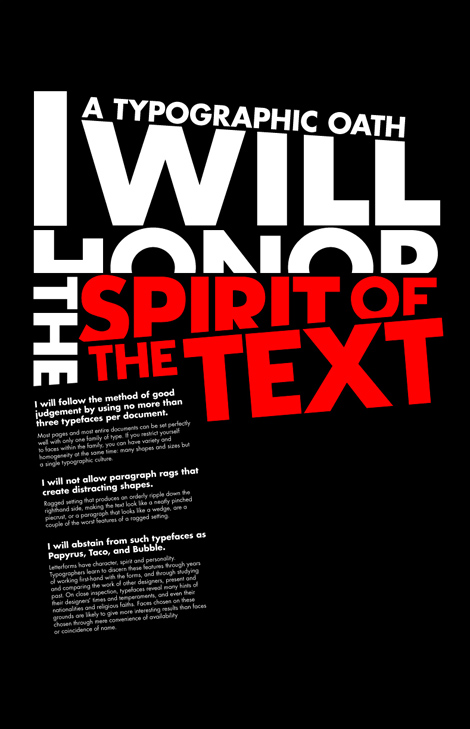 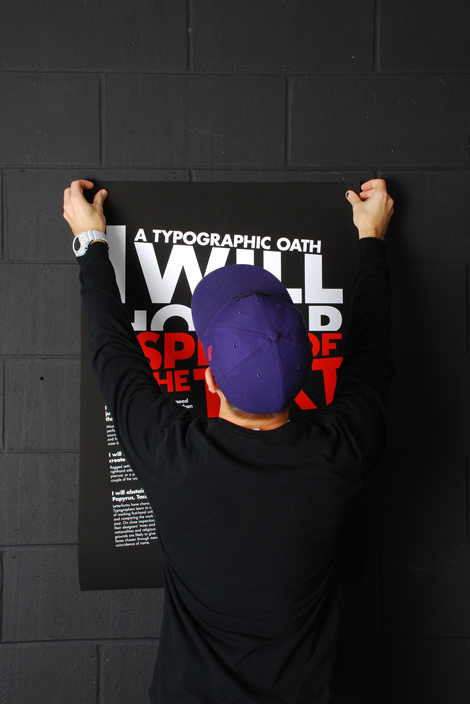 informations
Tipografi Lanjut / Typography for Application
Sebagai atribut/ identitas
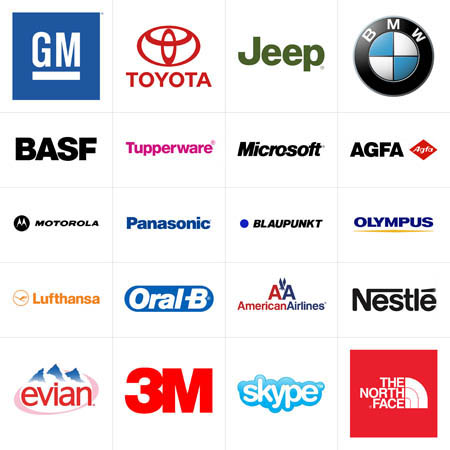 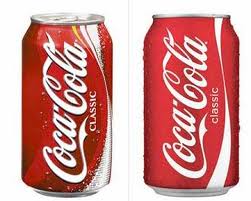 Tipografi Lanjut / Typography for Application
Media/elemen dalam visual
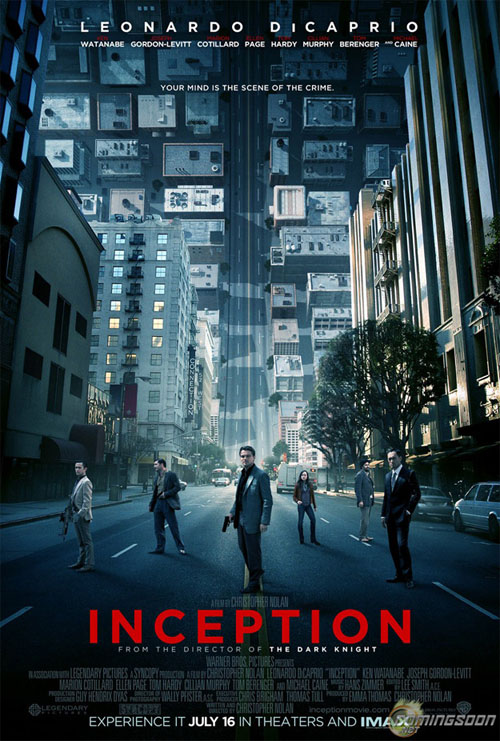 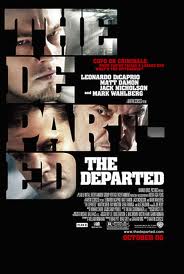 Tipografi Lanjut / Typography for Application
Karakteristik bentuk & impresi pada Tipografi
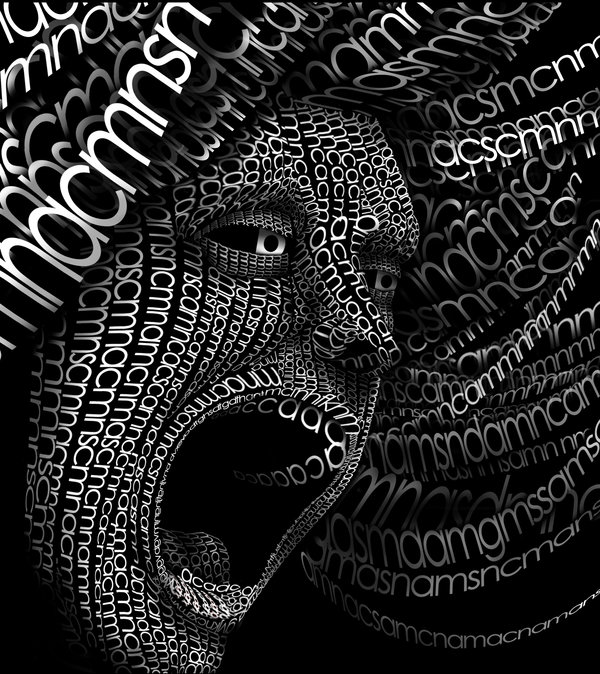 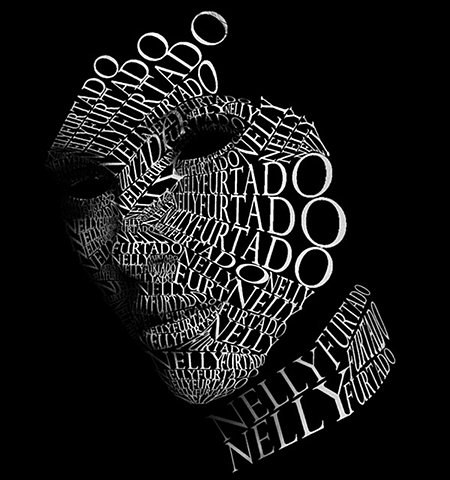 Tipografi Lanjut / Typography for Application
Aplikasi lainnya:
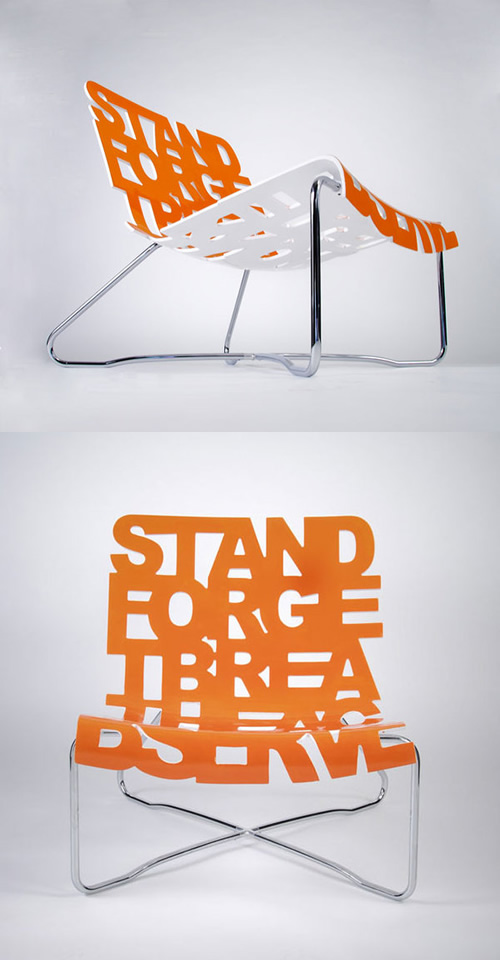 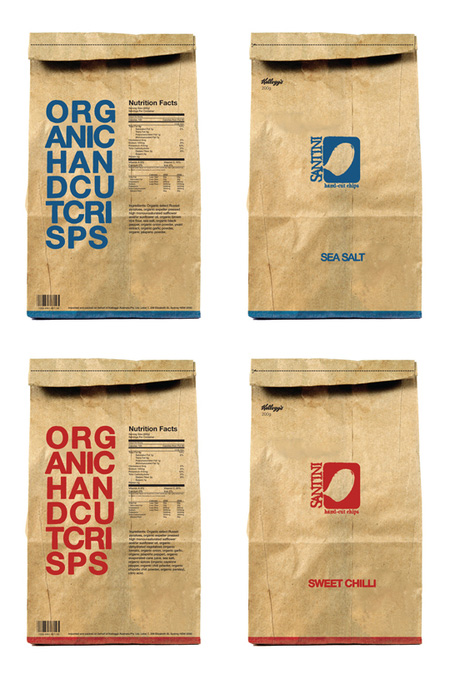 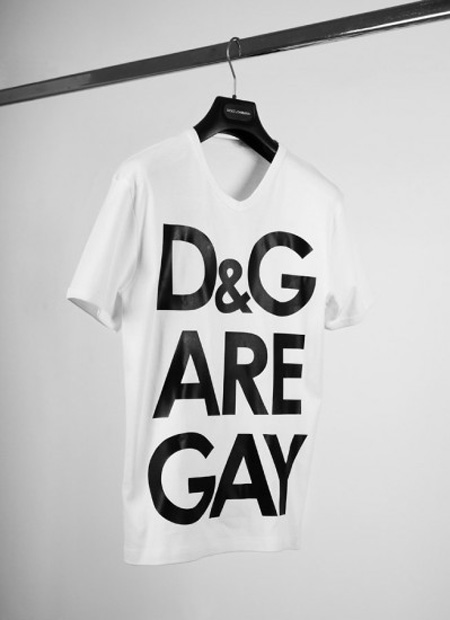 Tipografi Lanjut / Typography for Application
Aplikasi lainnya:
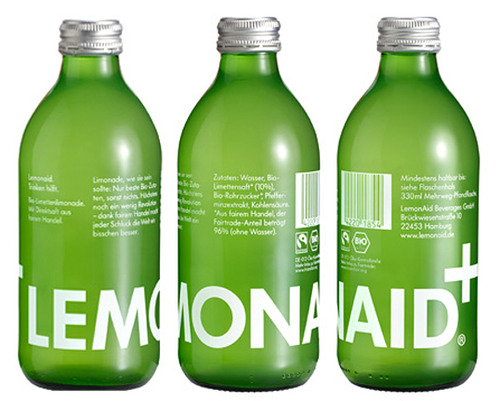 Tipografi Lanjut / Typography for Application
Aplikasi lainnya:
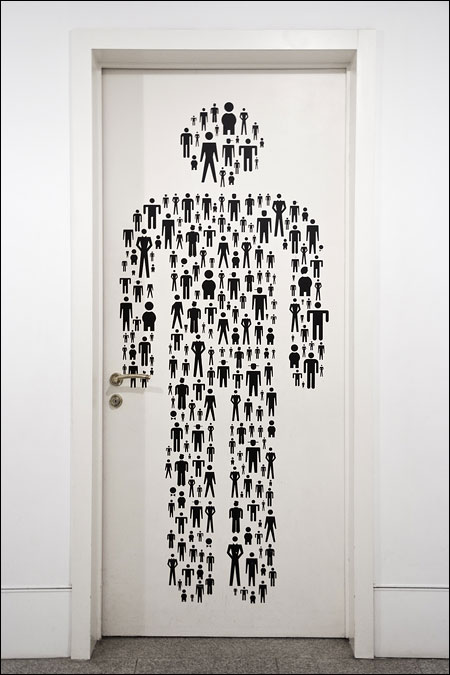 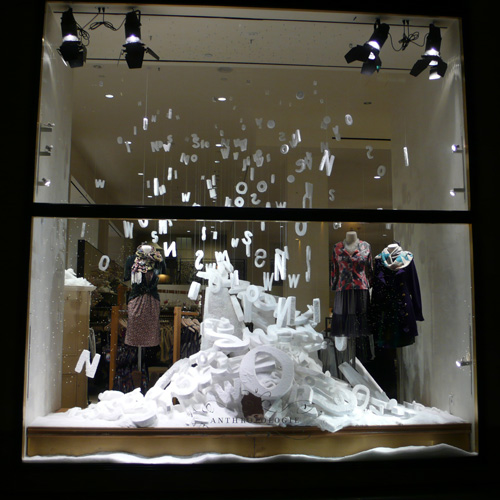 Tipografi Lanjut / Typography for Application
Aplikasi lainnya:
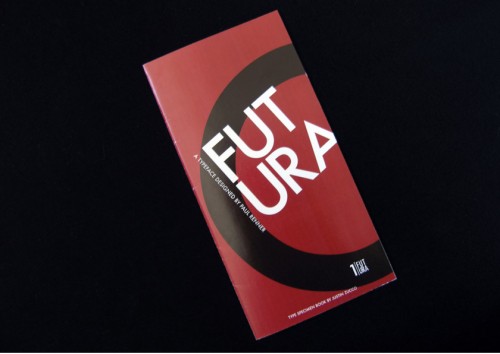 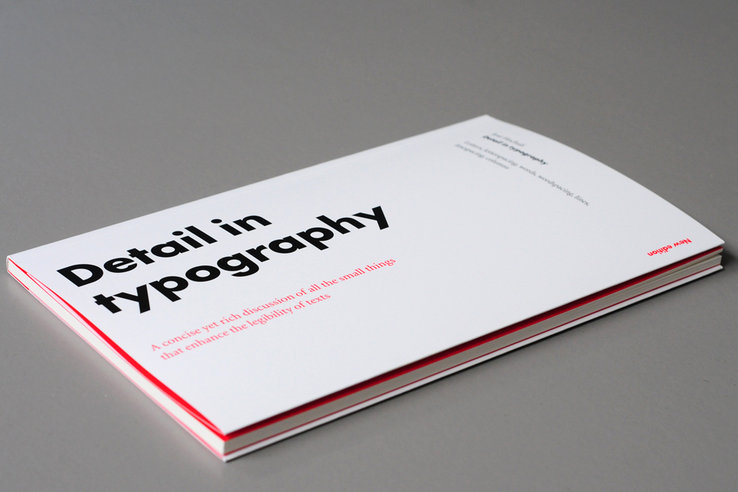 Tipografi Lanjut / Typography for Application
Tipografi adalah bagian dari unsur media komunikasi
Tipografi Lanjut / Typography for Application
Anatomi tipografi
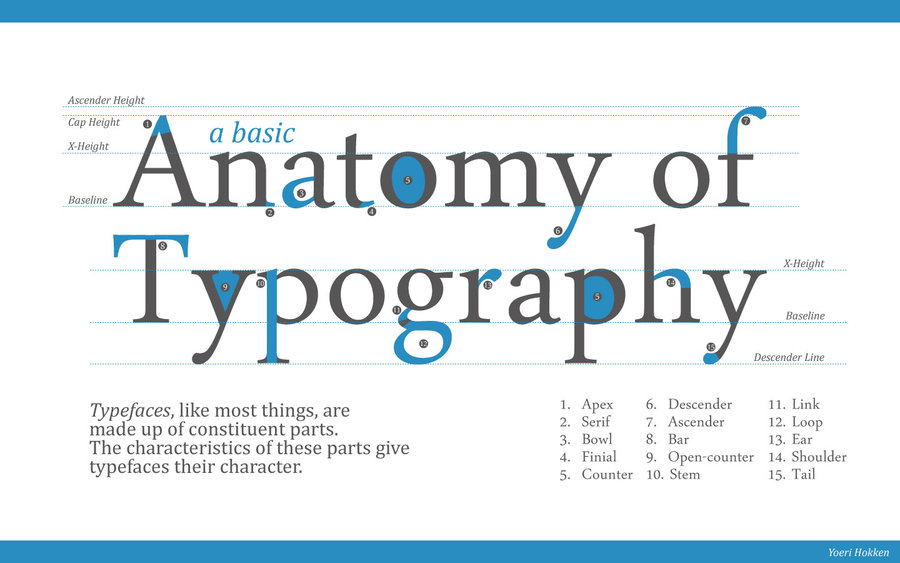